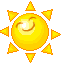 Упражнения для развития навыка чтения
Презентацию выполнила 
учитель начальных классов 
МБОУ СОШ  № 2
Носкова Т. Л.
Упражнение “Составь новое слово”.
Задание: нужно составить новое слово, взяв из первого столбика первый слог, а из слов второго столбика второй слог.
кони
волки
быки
Упражнение “Найди животное”.
Задание: найти спрятавшееся название животного среди строчек стихотворения.
Насос сосёт речную воду,И шланг протянут к огороду.
осёт р
Среди кустов царит покой,Здесь хорошо бродить одной.
ов ца
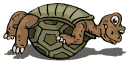 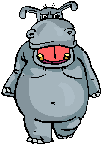 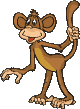 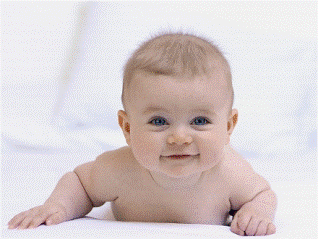 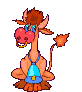 ребёнок
Складывание слов из половинок.
Составить слова, прочитать сначала медленно, затем нормально, потом в темпе скороговорки.
Упражнение на внимание. 
Какие слова одинаковые?
Упражнение “Восстанови текст”
Определить последовательность строк
в стихотворении С.В. Михалкова.
Да! Стать учёным не легко!
А я сижу, в тетрадь гляжу –
За буквой букву вывожу:
«Даёт корова молоко»…
Прохождение словесных лабиринтов. 

Найди слова на тему “Школа”.
“ Найди лишнее слово”.
ножвилкаложкатарелкаблюдцечашкакорова
Упражнение развивает подвижность речевого аппарата, служит разминкой перед чтением. “Фотоглаз”: 
за отведенное время ученик должен “сфотографировать” столбик слов и ответить на вопрос, есть ли в нем данное слово.
городлесдорогакрасивыйбогатствоавтомобильиграть